Александр АлександровичБлок
(1880 – 1921)
Трагический тенор эпохи…

А. А. Ахматова
СЕМЬЯ
16 ноября 1880 г. в Петербурге в стародворянской семье высокой духовной культуры, благородной, гостеприимной, родился мальчик, названный гордым именем героев и поэтов.
СЕМЬЯ
Дед поэта, Андрей Николаевич Бекетов, ботаник, педагог, ученый и общественный деятель, член многих ученых обществ, был ректором Петербургского университета. Он имел широкие связи в литературных кругах. Был знаком Ф.М.Достоевским, Л.Н.Толстым, М.Е.Салтыковым-Щедриным, И.С.Тургеневым. Он хорошо рисовал, писал акварели.
СЕМЬЯ
Отец Александр Львович Блок – профессор Варшавского университета. Закончил гимназию с золотой медалью. Затем обучался в Петербургском университете на юридическом факультете. Человек незаурядный и талантливый.
СЕМЬЯ
Мать Александра Андреевна была второй дочерью в семье. Переводила с французского и писала стихи. Закончила гимназию. Была общей любимицей в семье.
СЕМЬЯ
Родители поженились в 1879 году и сразу после свадьбы уехали в Варшаву, куда получил назначение А.Л.Блок. Вместе прожили около двух лет.
СЕМЬЯ
Сложный характер Александра Львовича вынудил мать Блока уйти от мужа в дом своего отца, где в атмосфере любви и гармонии рос будущий поэт. 
Мать вышла замуж вторично, но отношения между отчимом и пасынком были отстраненные.
ОБРАЗОВАНИЕ
В семье Бекетовых многие занимались литературным трудом. Поэтому Александр начал писать в пятилетнем возрасте.
ОБРАЗОВАНИЕ
В 1891 г. Саша поступил в Введенскую гимназию, а 1898 г. в Петербургский университет на юридический факультет. Однако через год А.Блок перевелся на славяно-русское отделение историко-филологического факультета.
Брак и творчество
В начале июля 1898 г. А.Блок приехал в имение деда Шахматово, где провел все лето. Много времени он посвящает домашнему театру. Мечтая стать актёром, поэт называл себя «театральным человеком».
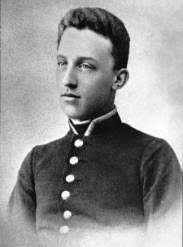 Брак и творчество
В Шахматове поэт знакомится с дочерью известного ученого Д.И.Менделеева. Александр играет Гамлета, Любовь Дмитриевна – Офелию.
Брак и творчество
Подразумевая                             Л. Д. Менделееву, Блок писал: "Я встретил ее здесь, и ее земной образ, совершенно ничем не дисгармонирующий с неземным, вызвал во мне (...) бурю торжества...". 
Блок воспринимает свою любовь к ней как возвышенный "мистический роман", как важное действо вселенской мистерии обновления.
Брак и творчество
Любовь Дмитриевна не сразу ответила на чувства Блока. 
7 ноября 1902 года Александр с предсмертной запиской и револьвером в кармане идёт на вечер Высших женских курсов, где училась Любовь Менделеева. Вечером этого дня  происходит объяснение. Блок просит руки своей возлюбленной, и дочь великого учёного даёт своё согласие.
Брак и творчество
Формальное предложение руки и сердца поэт делает в январе 1903 года.
Венчание состоялось 17 августа, и молодожены уехали в Москву, где познакомились с А. Белым, К.Бальмонтом и другими символистами. 1904 год – выходит 1-ый сборник стихов Блока «Стихи о Прекрасной Даме».
Творчество
Сразу же после выхода "Стихов о Прекрасной Даме" Блок занял едва ли не центральное место в рядах символистов. Вторая его книга, "Нечаянная радость", сделала популярным имя поэта уже в широких писательских кругах. В этот сборник вошли стихи 1904-1906 годов. Звуковая магия стихов завораживала слушателей. По силе воздействия на читателя в то время Блок был одним из самых значительных поэтов.
Творчество
1906-1907 гг. стали переломными для Блока: это время переоценки ценностей. Поэт отозвался на революцию поисками новой интонации, чтобы отразить  жестокое время. Он обращается к драматургии и пишет три лирические драмы - "Незнакомка", "Король на площади", "Балаганчик".
Творчество
Поражение первой русской революции сказалось на судьбе А.Блока. Произошло ослабление связей с бывшими единомышленниками. В своем дневнике Блок записал: "Никаких символизмов больше: я не мальчик, сам отвечаю за все". 
Вторая половина 900 годов характеризуется появлением большого числа его литературоведческих, критических и публицистических работ.
Творчество. Личная драма
И все-таки эти годы (1906-1908) были в целом кризисными для Блока. Он переживал их как период «безвременья». Семейные отношения Блока и Менделеевой складывались напряжённо. В Любовь Дмитриевну был влюблен А.Белый, а сам поэт увлекся актрисой Н.Н.Волоховой, которой посвятил циклы своих стихов «Снежная маска» и «Фаина».
Творчество
В 1909 г. А.Блок совершает путешествие по Германии и Италии. Впечатления, вынесенные им из этой поездки, воплотились в циклах «Итальянские стихи» и «Кармен». 
В 1911 г. – еще одно путешествие по Германии и Франции, результатом которого стала поэма «Возмездие».
Война и Блок
В феврале 1914 г. Блок записал: «Пахнет войной». В июле Россия вступила в войну с Германией… Жена отправилась на фронт сестрой милосердия. Сам Блок в 1916 году призван в армию, зачислен табельщиком в инженерно-строительную дружину.
Блок  и революция
Октябрьскую революцию Блок воспринял с воодушевлением, она вызвала новый духовный взлет поэта и гражданскую активность. В январе 1918 года Блок пишет публицистическую статью "Интеллигенция и революция", в которой выступает с призывом принять революцию: "Всем телом, всем сердцем, всем сознанием - слушайте Революцию!" Ему казалось, что сам он улавливает в грохоте событий ее грозную, но величавую "музыку".
Поэма «Двенадцать»
Кульминацией этих блоковских настроений становится поэма "Двенадцать" (1918 г.). Блок считает, что революция ведет к неведомым, но прекрасным целям. Вокруг поэмы разгорелись страстные споры: одни восторженно приветствовали ее, другие с негодованием отвергали (среди противников - некогда близкие Блоку люди: Д. Мережковский,                                 С. Соловьев, 3. Гиппиус).
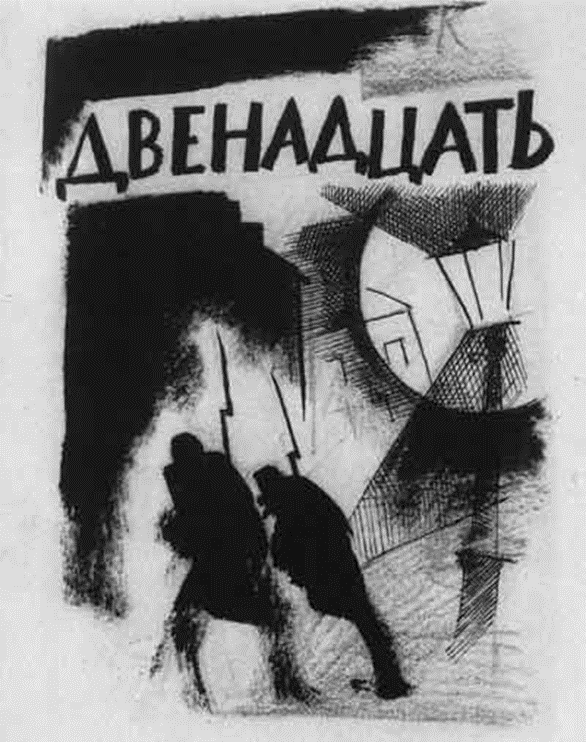 Советский период
Поэма "Двенадцать" и стихотворение "Скифы" (1918) стали заключительным аккордом поэтического творчества Блока. Жизнь в голодном Петербурге, обилие мешающих творчеству заседаний, напряженные отношения в семье и восприятие конца Гражданской войны и начала нэпа как спада "революционной волны" приводят к творческому кризису, который Блок не смог преодолеть.
Советский период
После января 1918 года он почти не пишет лирических стихотворений. 1920-1921 годы пронизаны настроениями глубокой депрессии, неразрешимым трагизмом мироощущения, переживанием острого разлада с действительностью.
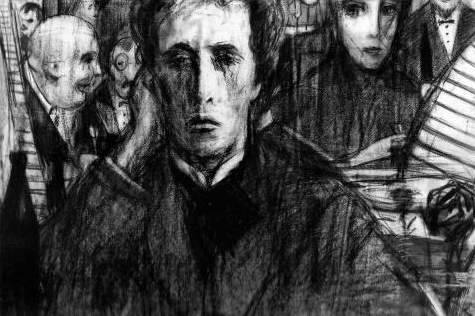 Последние годы
В это время поэт работает в комиссии по изданию классиков русской литературы, становится (летом 1920 г.) председателем Петроградского отделения Всероссийского Союза поэтов. А в 1920-1921 годах несколько раз выступает с чтением своих стихов в Москве.
Болезнь и смерть поэта
В 1920 г. у Блока появились первые явные признаки душевной депрессии.
Современник поэта, Георгий Иванов, пишет, что врачи, лечившие Блока, "так и не могли определить, чем он, собственно, был болен. Сначала они старались подкрепить его быстро падавшие без явной причины силы, потом, когда он стал, неизвестно от чего, невыносимо страдать, ему стали впрыскивать морфий..."
Болезнь и смерть поэта
"Поэт умирает, потому что дышать ему больше нечем". Эти слова, сказанные Блоком на пушкинском вечере, незадолго до смерти, быть может, единственно правильный диагноз его болезни.

В апреле 1921 г. он ощутил приступы воспаления сердечных клапанов. В мае его состояние резко ухудшилось, и 7 августа он скончался.